The PACT Offering
Are you aware of a patient suffering from unexplained falls? Trouble manoeuvring around their home due to their mobility?
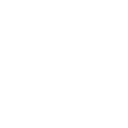 Are they feeling lonely and isolated?
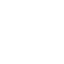 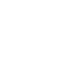 Are they coded as “moderate” Frailty and still independently living at home?
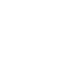 Would your patient benefit from a Proactive Full holistic Assessment, using the comprehensive geriatric assessment tool?
Our Service can offer support for:
Self Care
Financial Advice
Housing Advice
Safe and Sound Referral
Mental Health and Social Services Input
6CIT & Bloods
If so, refer to the 5 Lane Ends PACT Project via System1 or speak to our Care Coordinators Jo Sykes and Kelly Robson
PACT CARE COORDINATORS
For more information, or if you have any questions, please contact Ayeesha Qureshi, Project Manager Ayeesha.Qureshi@bradford.nhs.uk
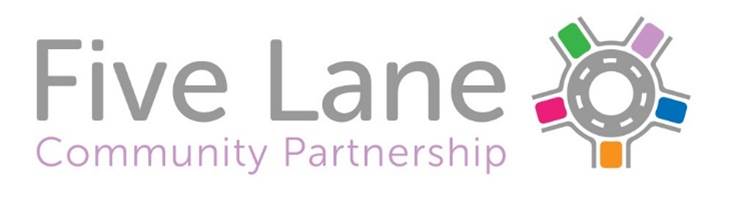 PACT Care Coordinators
5LE PACT & HBVT
Who Are We?
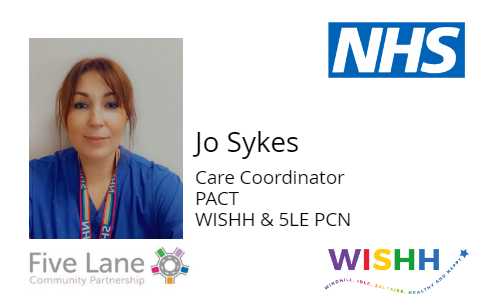 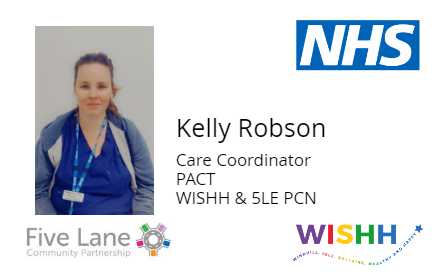 HR Team
If you have any questions regarding the PACT Service, please do not hesitate to contact any member of the team for more information!
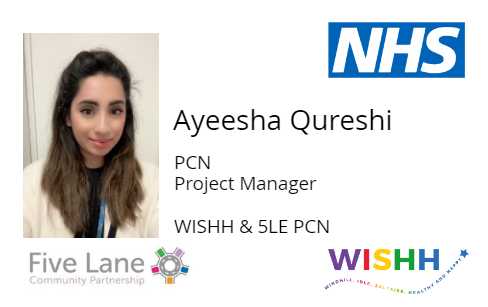 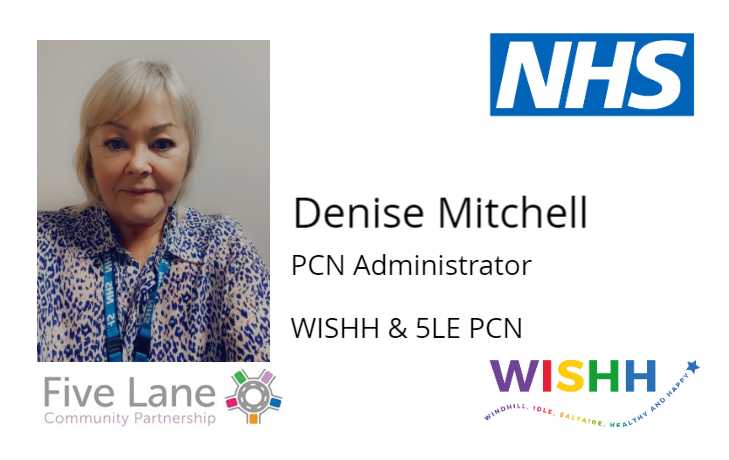 Kelly Manson
Rebecca Walters
(Clinical Lead)
Kelly Robson
Jo Sykes
Ayeesha Qureshi
Denise Mitchell
Housebound Visiting Team
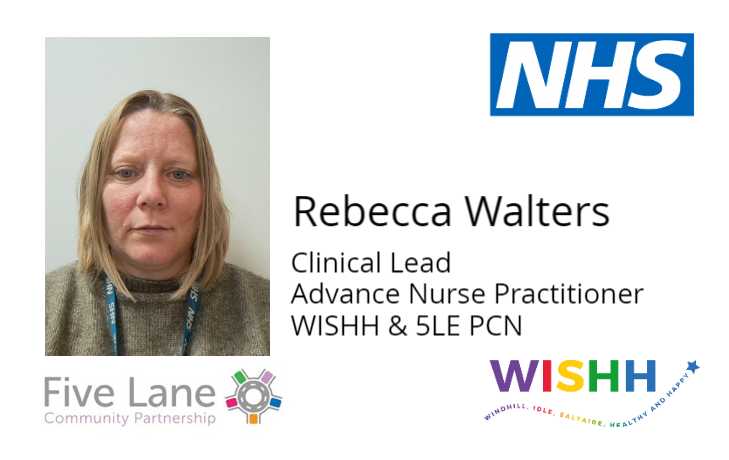 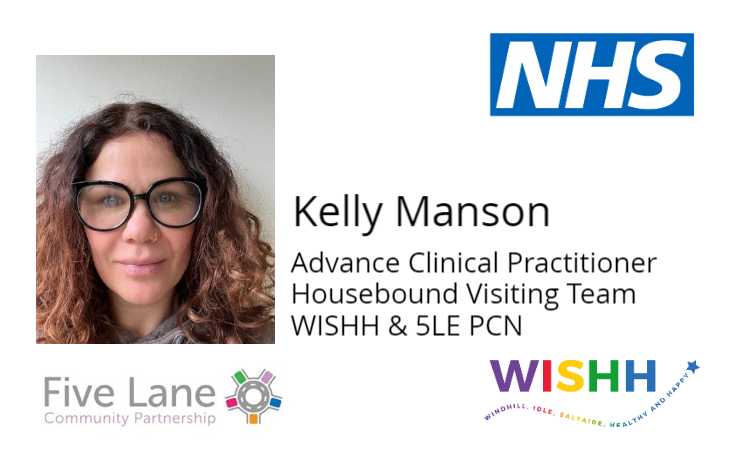